Context Free Grammar
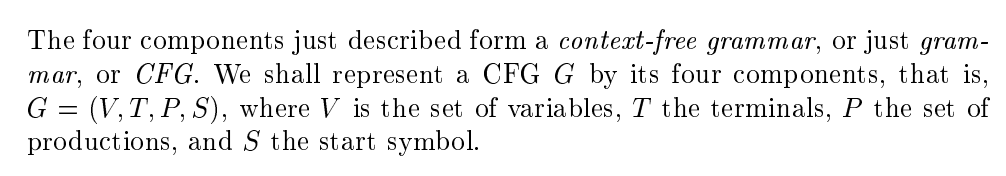 In CFG, every production is in the form of Aα, 
where A is a Variable  and  α is the combination of variables and terminals or empty symbol
Prepared By : Dr K RAJENDRA PRASAD, ASSOCIATE PROFESSOR, DEPT. OF CSE , RGMCET (Autonomous), NANDYAL
1
The Language of CFG
The language generated (defined, derived, produced) by a CFG ‘G’ is the set of all strings of terminals that can be produced from the start symbol S using the productions as substitutions.


 A language generated by a CFG is called a Context Free Language (CFL) and it is denoted by L(G)
Prepared By : Dr K RAJENDRA PRASAD, ASSOCIATE PROFESSOR, DEPT. OF CSE , RGMCET (Autonomous), NANDYAL
2
The Language of CFG : Example
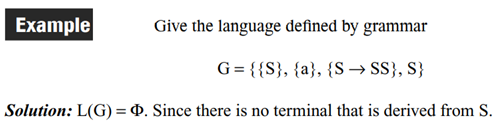 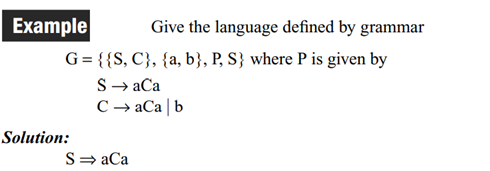 Prepared By : Dr K RAJENDRA PRASAD, ASSOCIATE PROFESSOR, DEPT. OF CSE , RGMCET (Autonomous), NANDYAL
3
The Language of CFG : Example
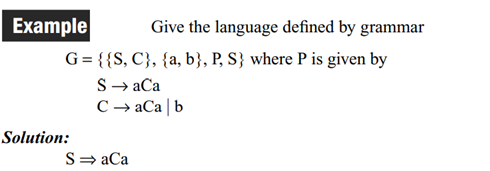 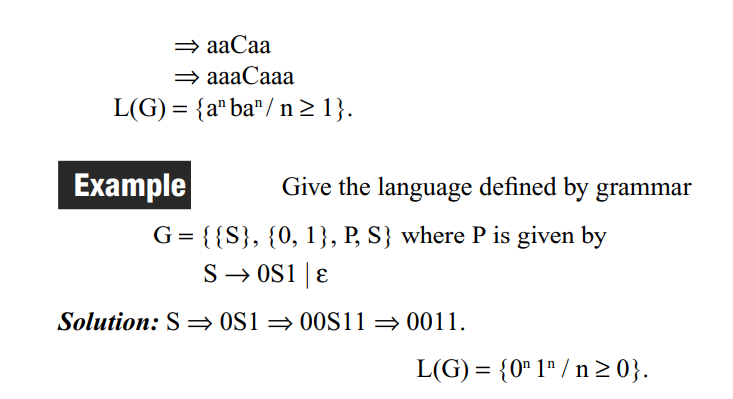 Prepared By : Dr K RAJENDRA PRASAD, ASSOCIATE PROFESSOR, DEPT. OF CSE , RGMCET (Autonomous), NANDYAL
4
Context Free Grammar : Example
Construct the CFG for the Language {0n 1n  / n>=0}

Solution:

 productions are S0S1 / є

CFG G =({S, {0,1}, {S0S1, S є}, S)

Example Derivation:
1. S=>0S1	2. S=> є belongs to given Language (n=0)
   => 00S11
   =>000S111
   =>000 є111
   =>000111 belongs to given language (n=3)
Prepared By : Dr K RAJENDRA PRASAD, ASSOCIATE PROFESSOR, DEPT. OF CSE , RGMCET (Autonomous), NANDYAL
5
Context Free Grammar : Example
2. Construct the CFG for the Language {0n 1n  / n>=1}

Solution:

 productions are S0S1 / 01

CFG G =({S, {0,1}, {S0S1, S є}, S)

Example Derivation:
1. S=>0S1	2. S=>01 belongs to given Language (n=1)
   => 00S11
   =>000S111
   =>000 01111
   =>00001111 belongs to given Language (n=4)
Prepared By : Dr K RAJENDRA PRASAD, ASSOCIATE PROFESSOR, DEPT. OF CSE , RGMCET (Autonomous), NANDYAL
6
Context Free Grammar : Exercise
3. Construct the CFG for the Language {1n 0n  / n>=1}
4. Construct the CFG for equal number of a’s and b’s over the alphabet {a,b}. Test the string aabbba.

Solution:
	SSS 
	S є   
	SaSb
	SbSa
Test the string aabbba:
	S=>SS
	S=>aSbS (rule 3)
         	S=>aaSbbS (rule 3)
            S=>aa є bb S(rule 2)
	S=>aabbbSa (rule 4)
	S=>aabbb є a=>aabbba
Prepared By : Dr K RAJENDRA PRASAD, ASSOCIATE PROFESSOR, DEPT. OF CSE , RGMCET (Autonomous), NANDYAL
7
Context Free Grammar : Exercise
5. Construct the CFG for the Language {0n 1n+1 / n>=0}. Test the string 00111 with derivations
	
Solution:
	SA1
	A0A1
	A є 
CFG G=({S,A}, {0,1}, {SA1,A0A1,A є}
Testing string :  00111 
	S=>A1 	(rule1)
	S=>0A11	( rule 2)
	S=>00A111	(rule 2)
	S=>00 є111	(rule 3)
	S=>00111 € L(G). Thus, string is accepted with the grammar G.
Prepared By : Dr K RAJENDRA PRASAD, ASSOCIATE PROFESSOR, DEPT. OF CSE , RGMCET (Autonomous), NANDYAL
8
Context Free Grammar (CFG): Example
Construct a CFG for palindromes over the alphabet {0,1}

Solution:
          	Sє
	 S0
 	S1
 	S0S0
	 S1S1
	Grammar G=(V,T,P,S)
	Where V={S}
	              T={0,1}
	               P= {Sє,	 S0, 	S1, 	S0S0,	                        S1S1}
		S= S
Prepared By : Dr K RAJENDRA PRASAD, ASSOCIATE PROFESSOR, DEPT. OF CSE , RGMCET (Autonomous), NANDYAL
9
Context Free Grammar (CFG): Example
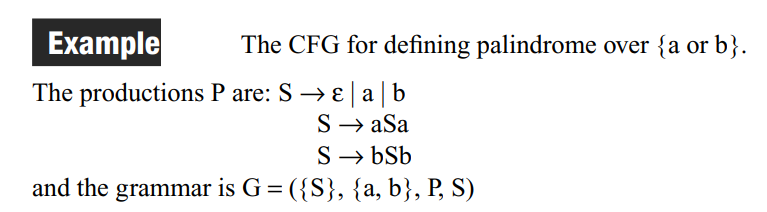 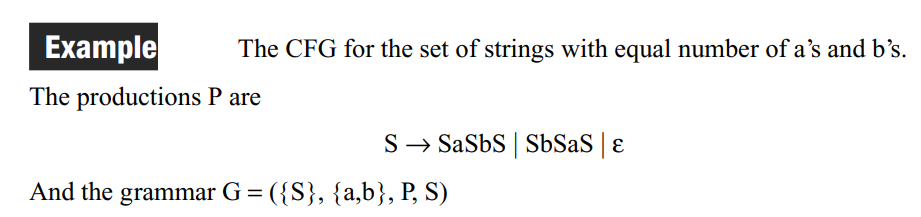 Prepared By : Dr K RAJENDRA PRASAD, ASSOCIATE PROFESSOR, DEPT. OF CSE , RGMCET (Autonomous), NANDYAL
10
Context Free Grammar (CFG): Example
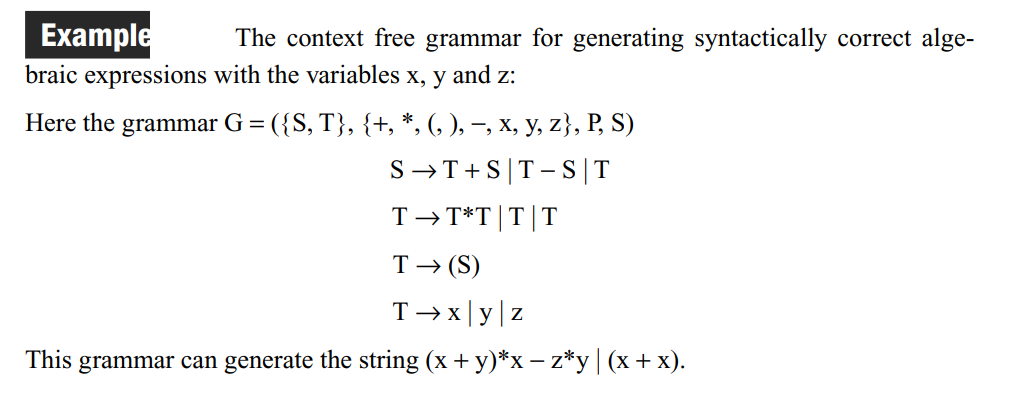 Prepared By : Dr K RAJENDRA PRASAD, ASSOCIATE PROFESSOR, DEPT. OF CSE , RGMCET (Autonomous), NANDYAL
11
Context Free Grammar (CFG): Example
Construct CFG for L={an bm / n is not equal to m}

or
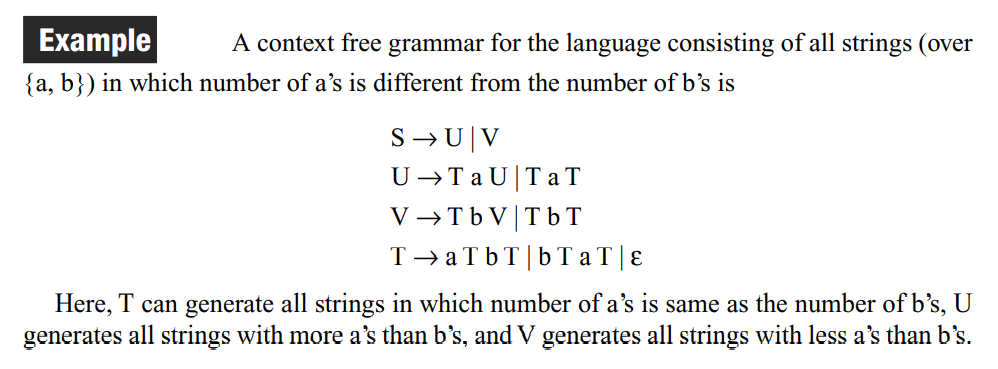 Prepared By : Dr K RAJENDRA PRASAD, ASSOCIATE PROFESSOR, DEPT. OF CSE , RGMCET (Autonomous), NANDYAL
12
Derivations – Left most derivations and Right Most Derivations
Prepared By : Dr K RAJENDRA PRASAD, ASSOCIATE PROFESSOR, DEPT. OF CSE , RGMCET (Autonomous), NANDYAL
13
Derivations – Left most derivations and Right Most Derivations
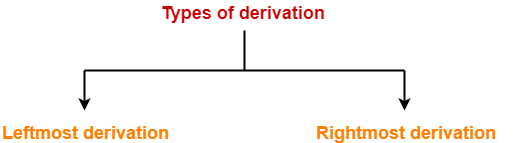 Prepared By : Dr K RAJENDRA PRASAD, ASSOCIATE PROFESSOR, DEPT. OF CSE , RGMCET (Autonomous), NANDYAL
14
Derivations – Left most derivations and Right Most Derivations
Leftmost Derivation
 The process of deriving a string by expanding the leftmost non-terminal at each step is called as leftmost derivation.
The geometrical representation of leftmost derivation is called as a leftmost derivation tree.
Prepared By : Dr K RAJENDRA PRASAD, ASSOCIATE PROFESSOR, DEPT. OF CSE , RGMCET (Autonomous), NANDYAL
15
Derivations – Left most derivations and Right Most Derivations
Consider the following grammar-
S → aB / bA
S → aS / bAA / a
B → bS / aBB / b
(Unambiguous Grammar)
 Let us consider a string w = aaabbabbba
Leftmost Derivation-
          S => aB
=>aaBB (Using B → aBB)
=> aaaBBB (Using B → aBB)
=> aaabBB (Using B → b)
=> aaabbB (Using B → b)
=> aaabbaBB (Using B → aBB)
=> aaabbabB (Using B → b)
=> aaabbabbS (Using B → bS)
=> aaabbabbbA (Using S → bA)
=> aaabbabbba (Using A → a)
Prepared By : Dr K RAJENDRA PRASAD, ASSOCIATE PROFESSOR, DEPT. OF CSE , RGMCET (Autonomous), NANDYAL
16
Derivations – Left most derivations and Right Most Derivations
Leftmost Derivation-
          S => aB
=>aaBB (Using B → aBB)
=> aaaBBB (Using B → aBB)
=> aaabBB (Using B → b)
=> aaabbB (Using B → b)
=> aaabbaBB (Using B → aBB)
=> aaabbabB (Using B → b)
=> aaabbabbS (Using B → bS)
=> aaabbabbbA (Using S → bA)
=> aaabbabbba (Using A → a)
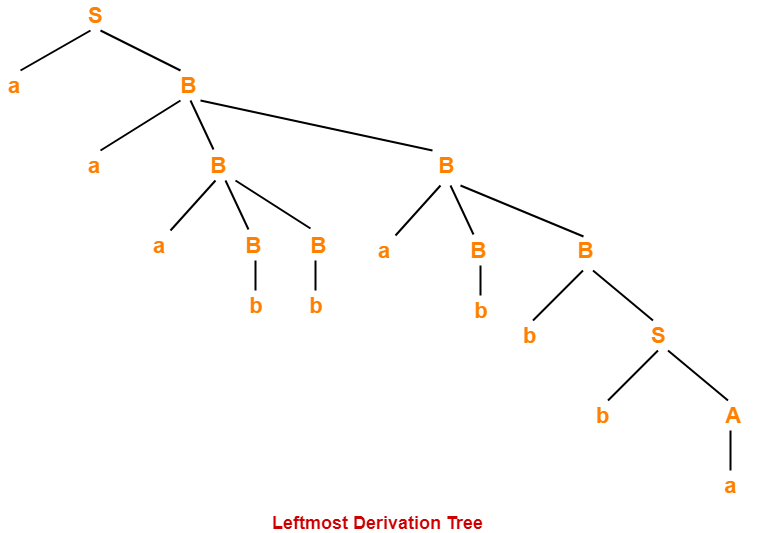 Prepared By : Dr K RAJENDRA PRASAD, ASSOCIATE PROFESSOR, DEPT. OF CSE , RGMCET (Autonomous), NANDYAL
17
Derivations – Left most derivations and Right Most Derivations
Rightmost Derivation
 The process of deriving a string by expanding the rightmost non-terminal at each step is called as rightmost derivation.
The geometrical representation of leftmost derivation is called as a rightmost derivation tree.
Prepared By : Dr K RAJENDRA PRASAD, ASSOCIATE PROFESSOR, DEPT. OF CSE , RGMCET (Autonomous), NANDYAL
18
Derivations – Left most derivations and Right Most Derivations
Consider the following grammar-
S → aB / bA
S → aS / bAA / a
B → bS / aBB / b
(Unambiguous Grammar)
 Let us consider a string w = aaabbabbba
Rightmost Derivation-
  S => aB
=> aaBB (Using B → aBB)
=> aaBaBB (Using B → aBB)
=> aaBaBbS (Using B → bS)
=>aaBaBbbA (Using S → bA)
=> aaBaBbba (Using A → a)
=> aaBabbba (Using B → b)
=> aaaBBabbba (Using B → aBB)
=>aaaBbabbba (Using B → b)
=> aaabbabbba (Using B → b)
Prepared By : Dr K RAJENDRA PRASAD, ASSOCIATE PROFESSOR, DEPT. OF CSE , RGMCET (Autonomous), NANDYAL
19
Derivations – Left most derivations and Right Most Derivations
Rightmost Derivation-
  S => aB
=> aaBB (Using B → aBB)
=> aaBaBB (Using B → aBB)
=> aaBaBbS (Using B → bS)
=>aaBaBbbA (Using S → bA)
=> aaBaBbba (Using A → a)
=> aaBabbba (Using B → b)
=> aaaBBabbba (Using B → aBB)
=>aaaBbabbba (Using B → b)
=> aaabbabbba (Using B → b)
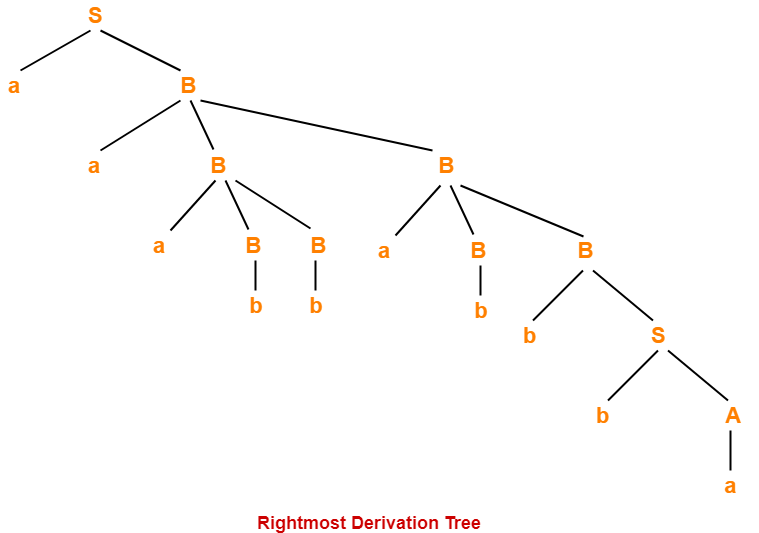 Prepared By : Dr K RAJENDRA PRASAD, ASSOCIATE PROFESSOR, DEPT. OF CSE , RGMCET (Autonomous), NANDYAL
20
Derivations – Left most derivations and Right Most Derivations
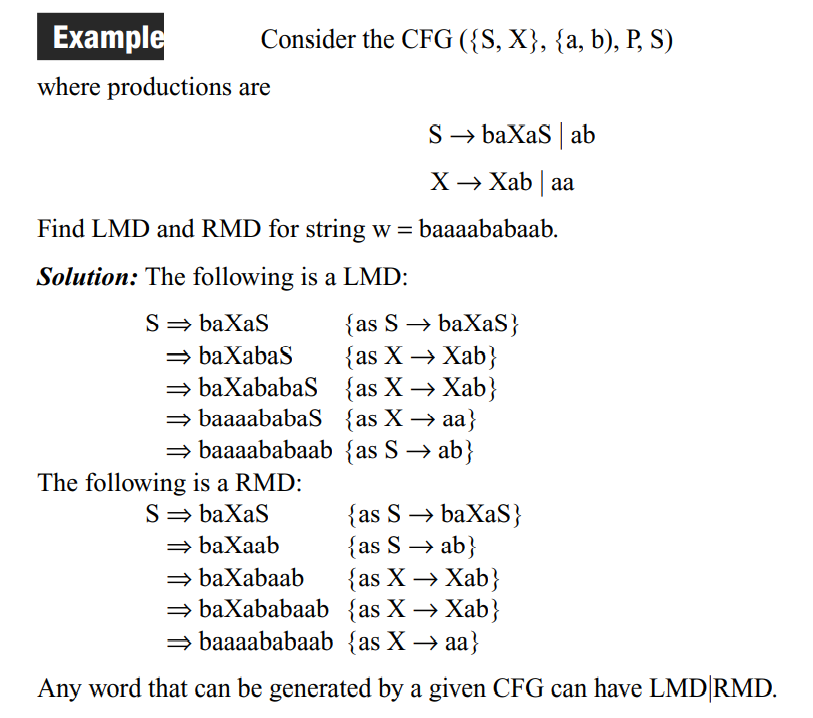 Prepared By : Dr K RAJENDRA PRASAD, ASSOCIATE PROFESSOR, DEPT. OF CSE , RGMCET (Autonomous), NANDYAL
21
LMD and RMD :Exercise
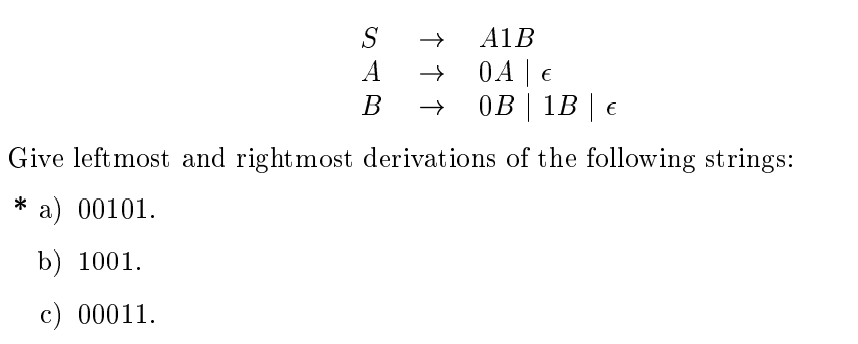 Prepared By : Dr K RAJENDRA PRASAD, ASSOCIATE PROFESSOR, DEPT. OF CSE , RGMCET (Autonomous), NANDYAL
22
Sentential Form
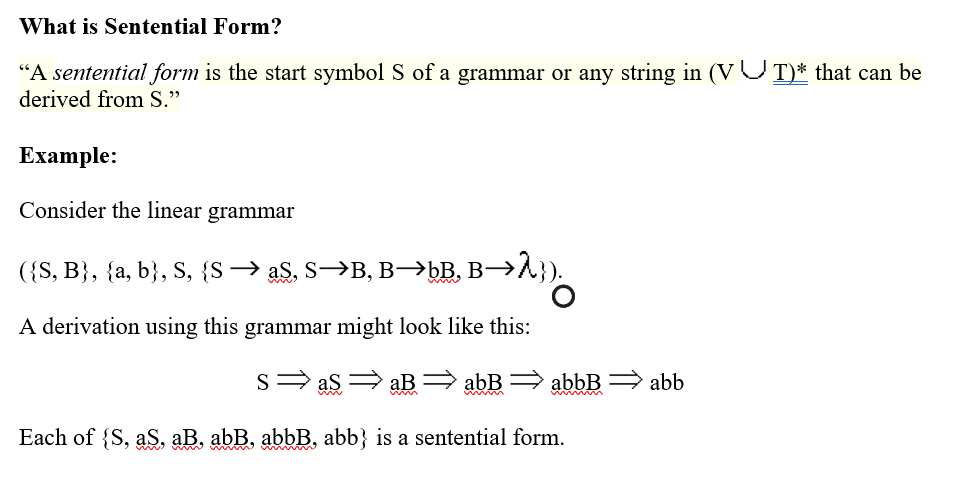 Prepared By : Dr K RAJENDRA PRASAD, ASSOCIATE PROFESSOR, DEPT. OF CSE , RGMCET (Autonomous), NANDYAL
23
Parse Tree or Derivation Tree Construction
Derivation tree is a graphical representation for the derivation of the given production rules for a given CFG. 
It is the simple way to show how the derivation can be done to obtain some string from a given set of production rules. The derivation tree is also called a parse tree.
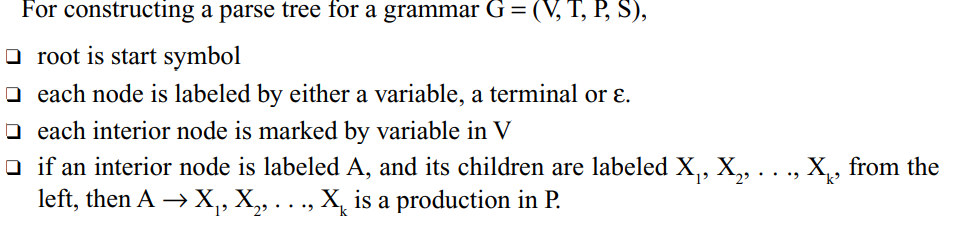 Prepared By : Dr K RAJENDRA PRASAD, ASSOCIATE PROFESSOR, DEPT. OF CSE , RGMCET (Autonomous), NANDYAL
24
Example
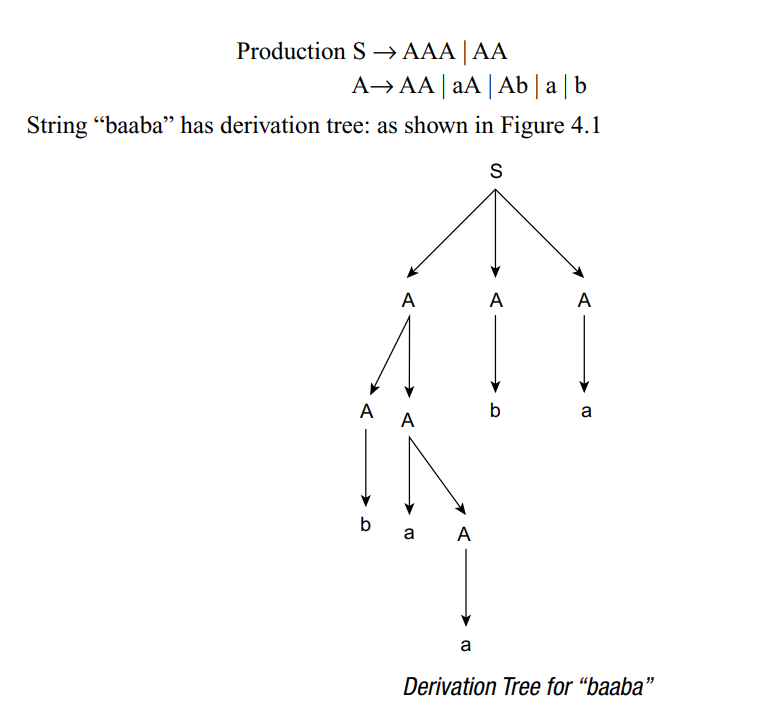 Prepared By : Dr K RAJENDRA PRASAD, ASSOCIATE PROFESSOR, DEPT. OF CSE , RGMCET (Autonomous), NANDYAL
25
Yield
What is yield of the Tree?
When we concatenate the leaves of any parse tree from the left, we get a string, which is known as yield of the tree.

The yield is a terminal string. All leaves are labelled with a terminal or a є
Prepared By : Dr K RAJENDRA PRASAD, ASSOCIATE PROFESSOR, DEPT. OF CSE , RGMCET (Autonomous), NANDYAL
26
Applications of CFG
Context Free Grammar (CFG) is of great practical importance. It is used for following purposes- 
For defining programming languages
For parsing the program by constructing syntax tree
For translation of programming languages
For describing arithmetic expressions
For construction of compilers
Prepared By : Dr K RAJENDRA PRASAD, ASSOCIATE PROFESSOR, DEPT. OF CSE , RGMCET (Autonomous), NANDYAL
27
Ambiguous Grammars
A CFG is said to ambiguous if there exists more than one derivation tree for the given input string 
i.e., more than one Left Most Derivation Tree (LMDT) or Right Most Derivation Tree (RMDT)
Prepared By : Dr K RAJENDRA PRASAD, ASSOCIATE PROFESSOR, DEPT. OF CSE , RGMCET (Autonomous), NANDYAL
28
Ambiguous Grammars: Example
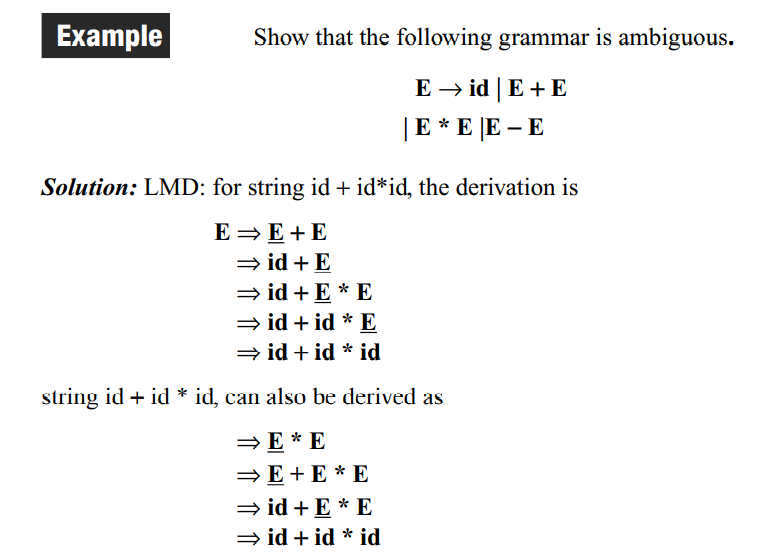 More than LMDs for the string id+id*id , Thus this Grammar is Ambiguous
Prepared By : Dr K RAJENDRA PRASAD, ASSOCIATE PROFESSOR, DEPT. OF CSE , RGMCET (Autonomous), NANDYAL
29
Ambiguous Grammars: Example
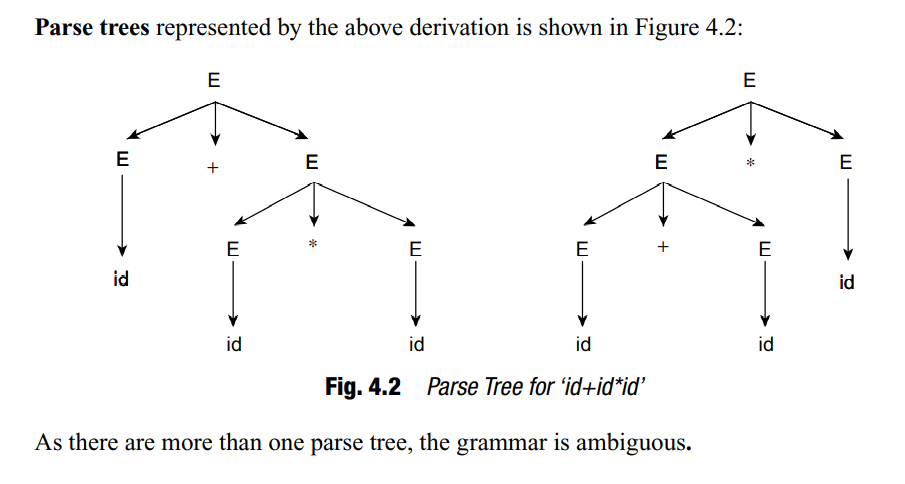 More than one parse trees for the string id+id*id , Thus this Grammar is Ambiguous
Prepared By : Dr K RAJENDRA PRASAD, ASSOCIATE PROFESSOR, DEPT. OF CSE , RGMCET (Autonomous), NANDYAL
30
Ambiguous Grammars: Example
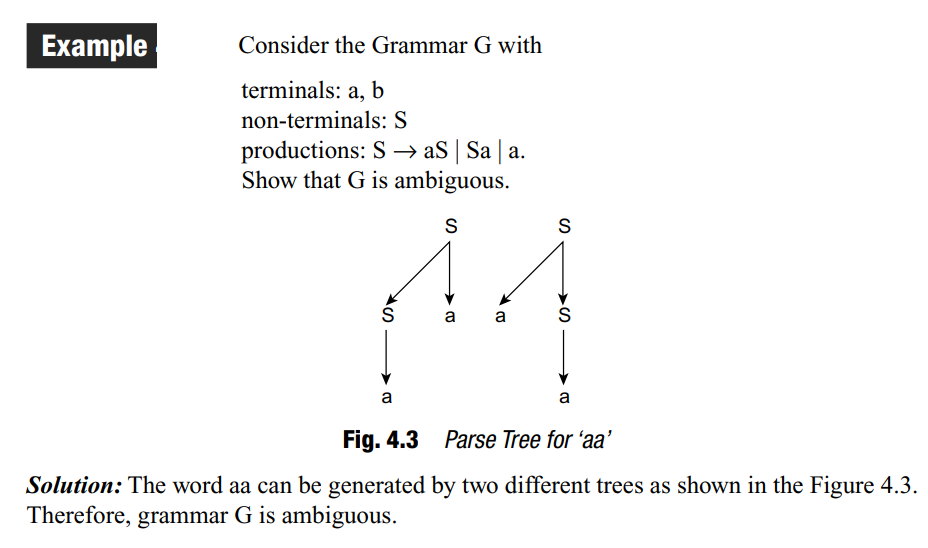 More than one parse trees for the string aa, Thus this Grammar is Ambiguous
Prepared By : Dr K RAJENDRA PRASAD, ASSOCIATE PROFESSOR, DEPT. OF CSE , RGMCET (Autonomous), NANDYAL
31
Ambiguous Grammars: Example
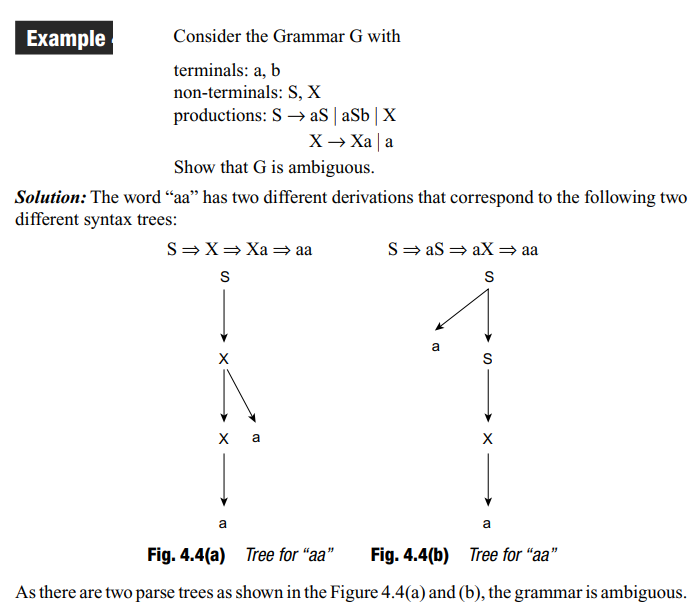 More than one parse trees for the string aa, Thus this Grammar is Ambiguous
Prepared By : Dr K RAJENDRA PRASAD, ASSOCIATE PROFESSOR, DEPT. OF CSE , RGMCET (Autonomous), NANDYAL
32
Construction of Regular Grammar T(M) Generating for a Given DFA
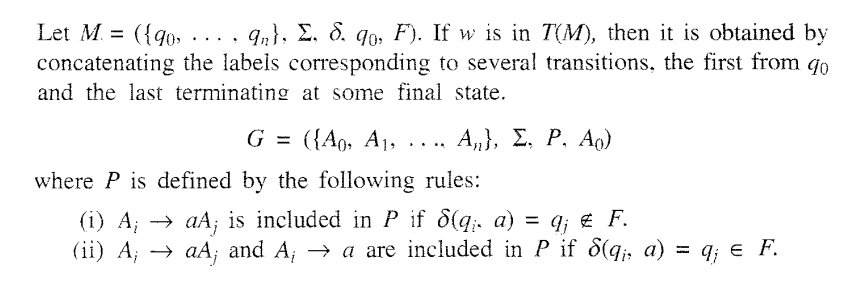 Prepared By : Dr K RAJENDRA PRASAD, ASSOCIATE PROFESSOR, DEPT. OF CSE , RGMCET (Autonomous), NANDYAL
33
Construction of Regular Grammar T(M) Generating for a Given DFA: Example
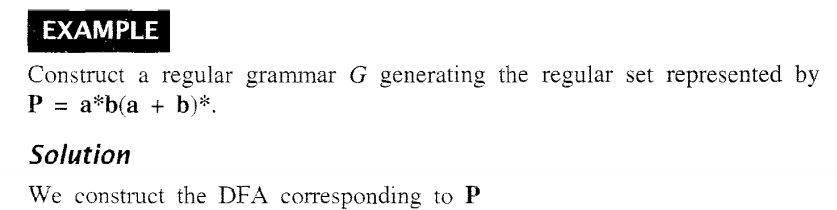 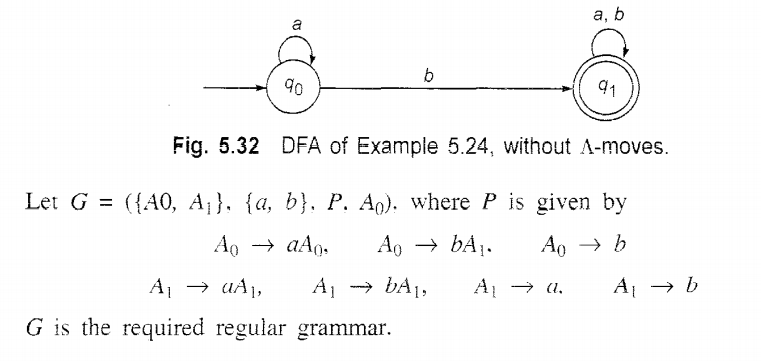 Prepared By : Dr K RAJENDRA PRASAD, ASSOCIATE PROFESSOR, DEPT. OF CSE , RGMCET (Autonomous), NANDYAL
34
Constructing a FA (Finite Automata) for given Regular Grammar (RG)
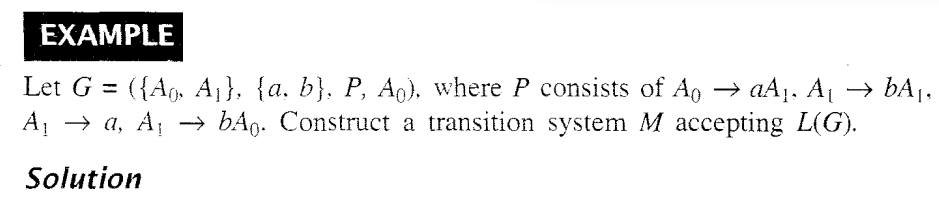 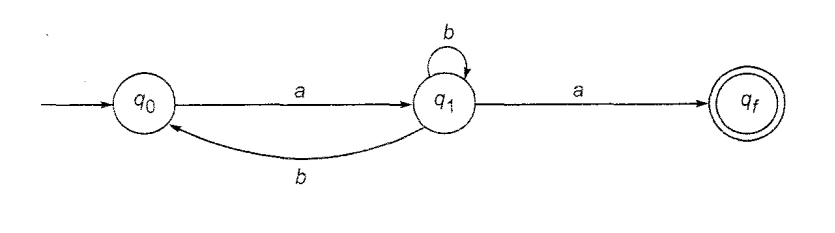 Finite Automata M = ({q0,q1,qf}, {a,b},δ, qo, {qf})
Prepared By : Dr K RAJENDRA PRASAD, ASSOCIATE PROFESSOR, DEPT. OF CSE , RGMCET (Autonomous), NANDYAL
35